Олимпийские
игры
Как всё начиналось
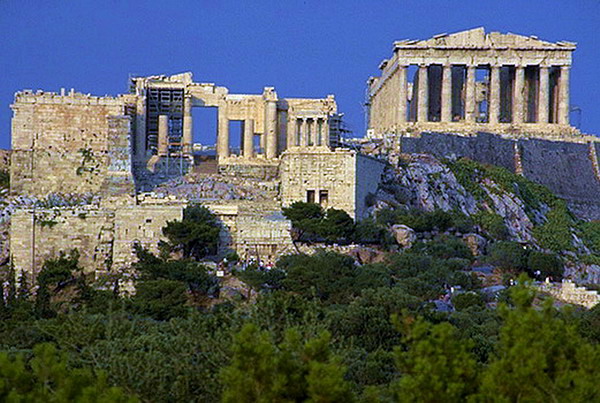 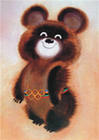 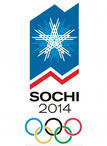 МДОУ д/с № 32 «СКАЗКА»

Геленджик 2010 год
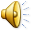 МАЛЫЕ   ОЛИМПИЙСКИЕ   ИГРЫ
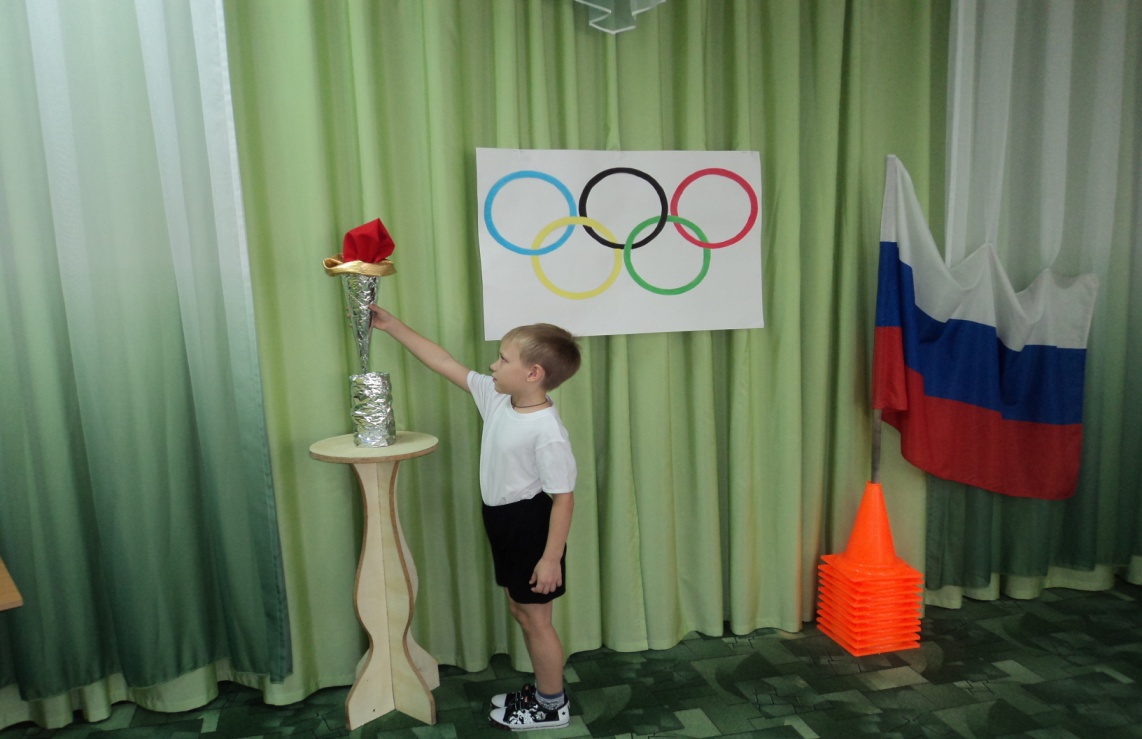 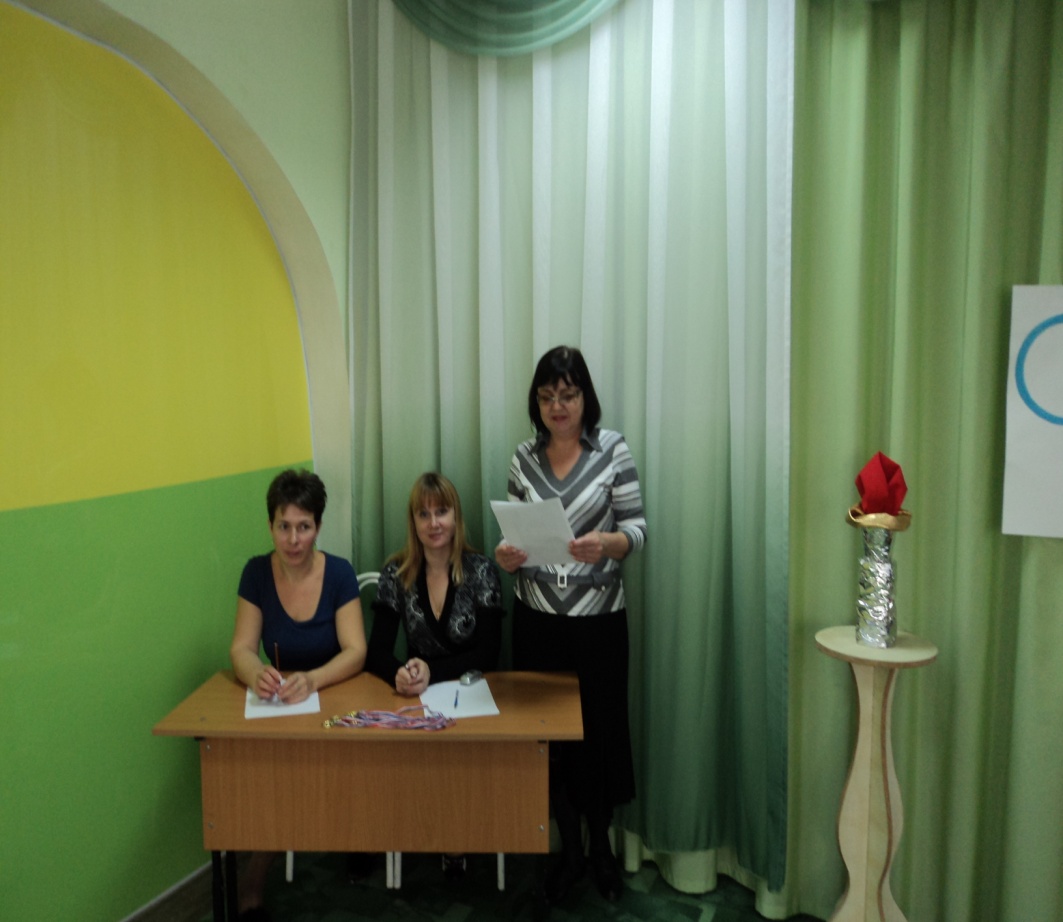 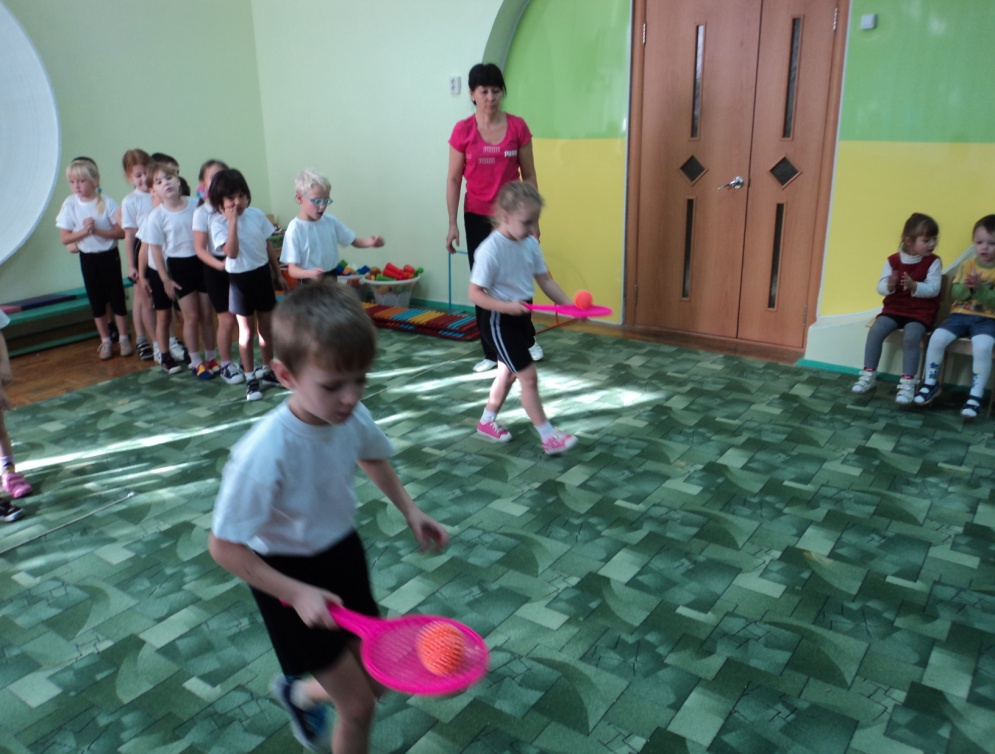 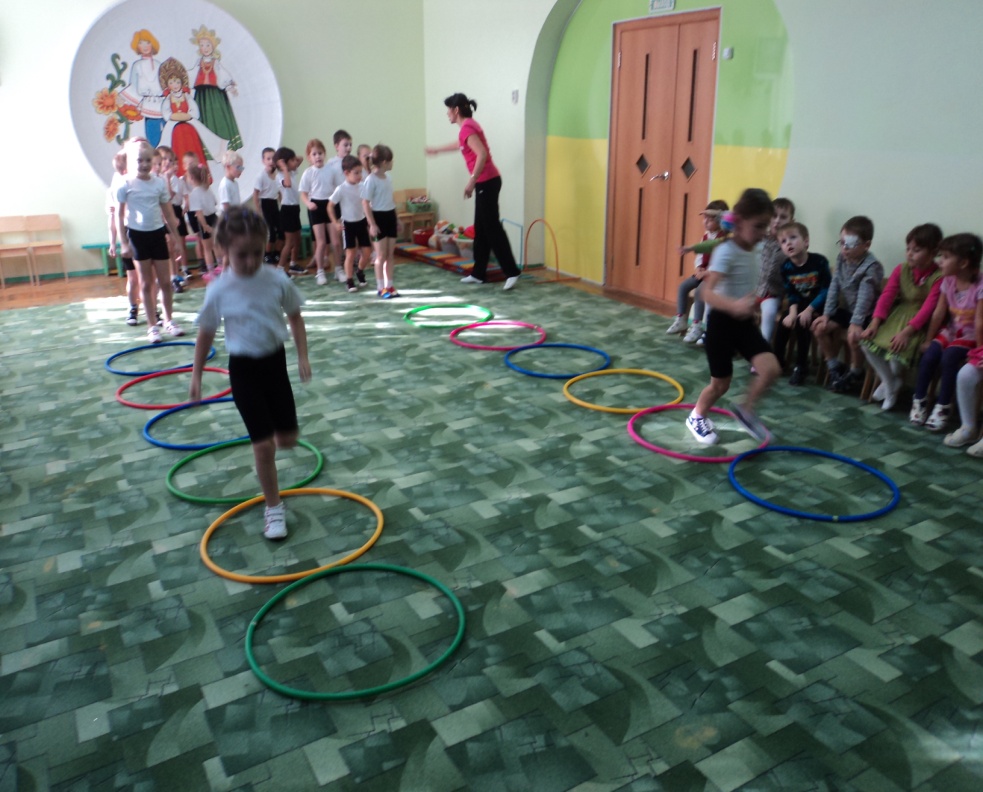 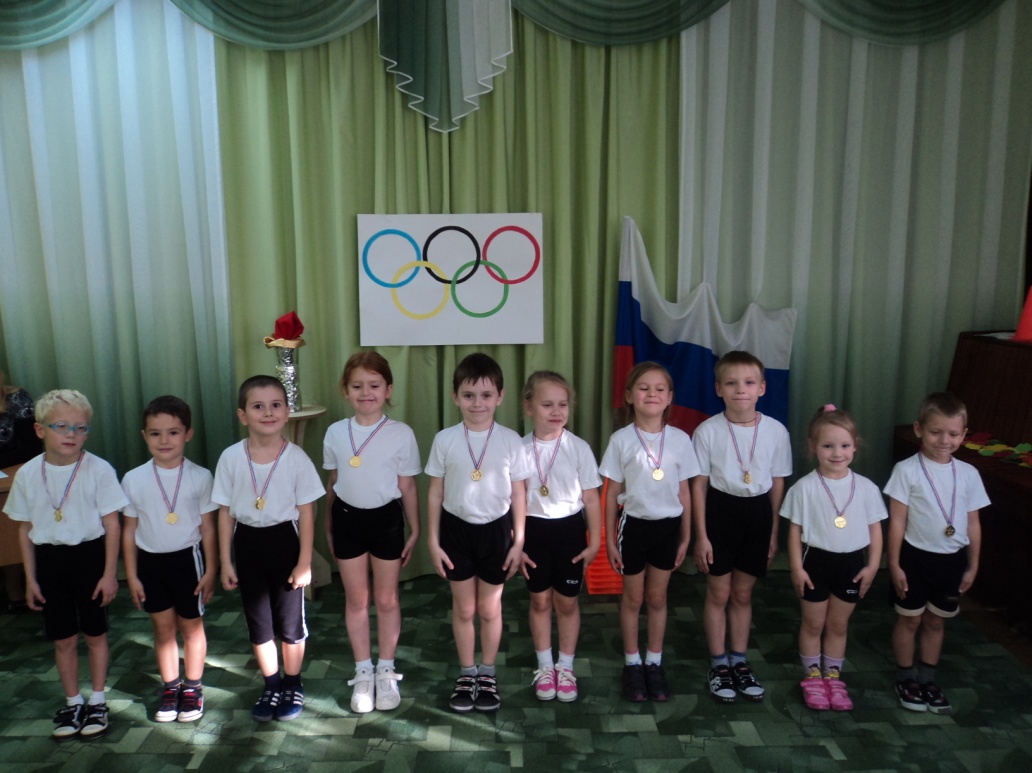 Цель исследования:   
           изучение истории Олимпийских игр.
Задачи
                                          Узнать: 
- где проходили первые Олимпийские игры;
- как раньше проходили Олимпийские игры;
 - кто придумал Олимпийские игры;
- традиции Олимпийских игр;
- какие существуют символы Олимпийских игр.
Гипотеза:
если Олимпийские игры существуют  так много лет, значит они  нужны людям .
Детская    библиотека
Родина Олимпийских игр -  Древняя Греция, маленький городок Олимпия.
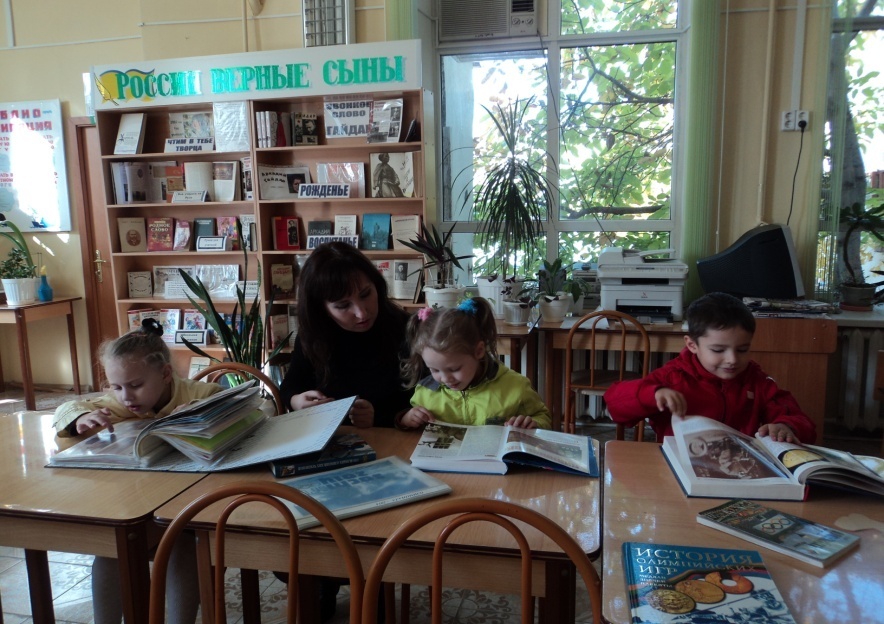 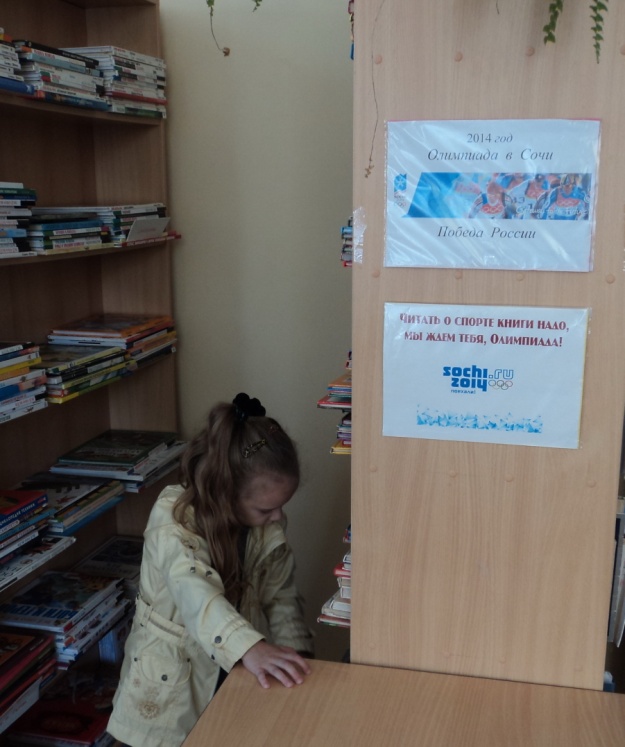 Древние греки создали множество легенд о том, как появились Олимпийские игры.
1.  Легенда о внуке Зевса – Пелопсе.
2.   Легенда о Зевсе – главном боге всех богов.
3.  Легенда об «Авгиевых конюшнях».
Беседа с воспитателем
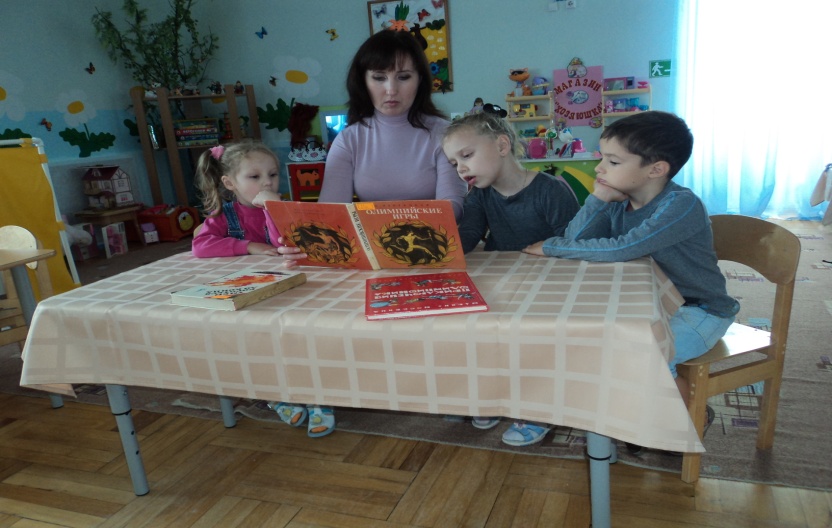 Ольга Ивановна нам прочитала, как раньше проходили Олимпийские игры
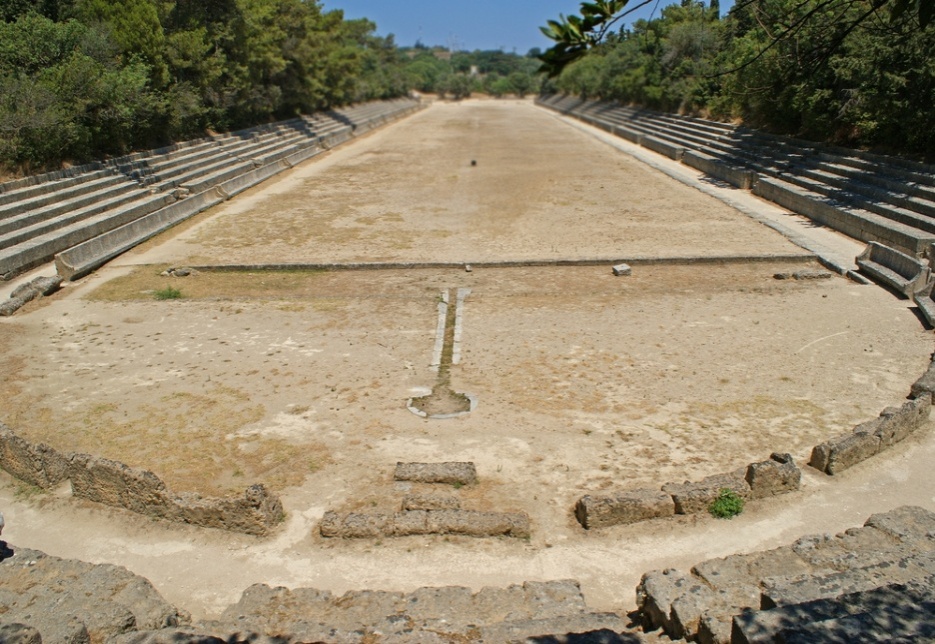 Соревнования проходили 
на стадионе
После того, как заканчивались все состязания,победителей награждали Оливковыми ветками и медалями
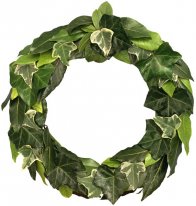 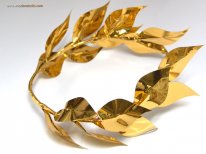 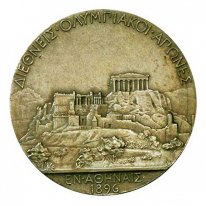 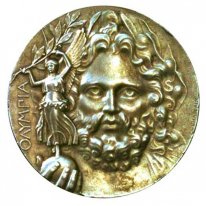 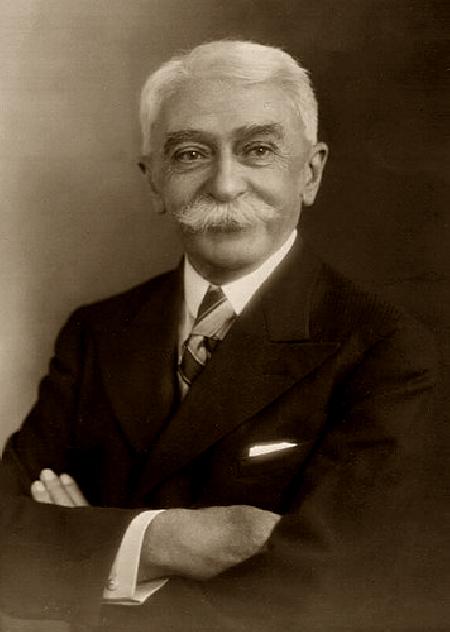 В первый раз факел новых Олимпийских игр 
был зажжён в Афинах в 1896 году благодаря французскому барону Пьеру де Кубертену
Традиции
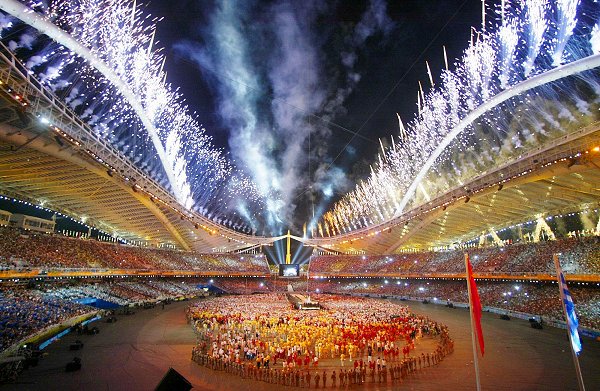 Игры открываются и закрываются большим и красивым праздником на огромном стадионе
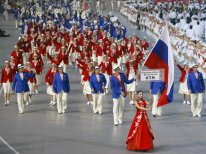 Все спортсмены проходят по стадиону, чтобы показать себя
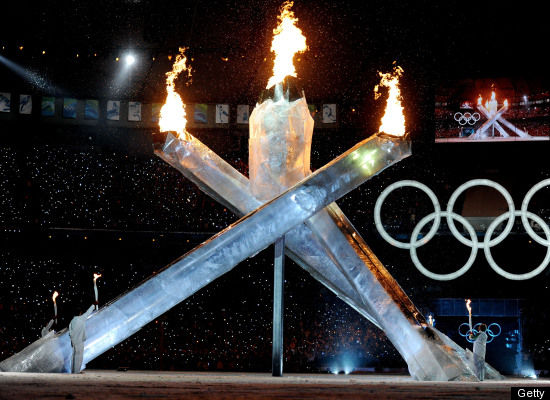 Завершает церемонию открытия зажжение Олимпийского огня
Традиции
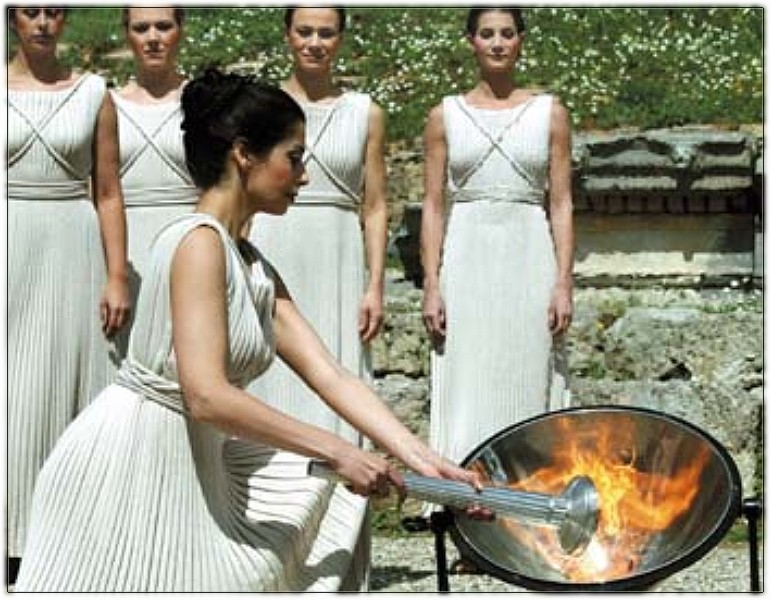 Огонь зажигается от солнечных лучей в Олимпии в храме бога Аполлона
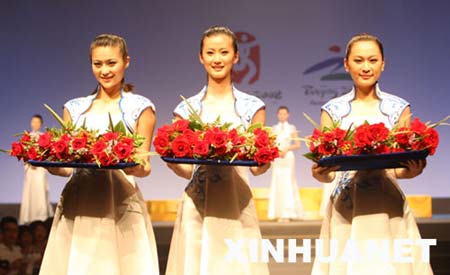 Победителям соревнований вручают медали
Олимпийские  символы
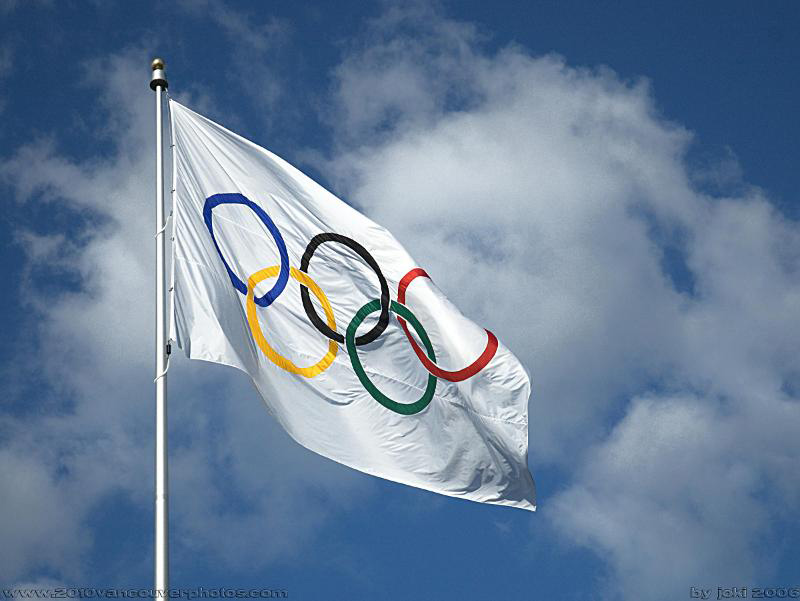 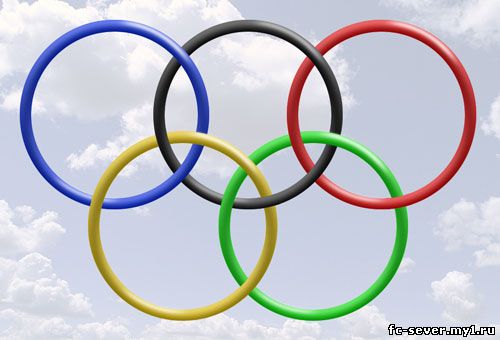 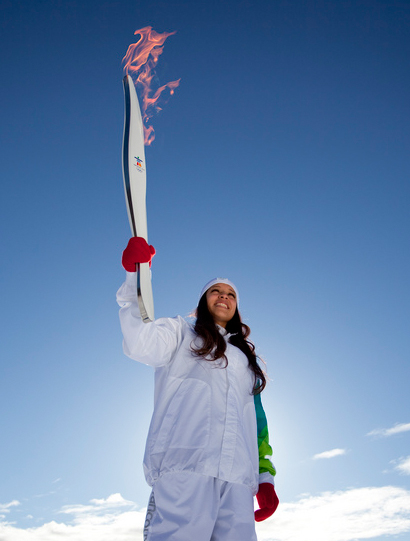 Олимпийские  символы
Олимпийский девиз:        «Быстрее, выше, сильнее».
Олимпийский принцип:    «Самое важное в Олимпийских играх – не победа, а участие, также как в жизни самое главное – не триумф, а борьба».
Олимпийская клятва: «Я обещаю, что мы будем участвовать в этих Олимпийских играх, уважая и соблюдая правила, по которым они проводятся, в истинно спортивном духе, во славу спорта и чести наших команд».
Вывод
Олимпийские игры очень важны и нужны людям всей земли, потому что они приносят радость. И так же, как и много лет назад, сегодня каждый спортсмен мечтает завоевать золотую Олимпийскую медаль – наивысшую награду за свои спортивные достижения.
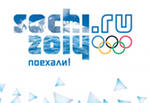